Melodrama – žánr, styl, emoce
FAV 305
Mgr. Šárka Gmiterková
21. 4. 2016
MERCER, John – SHINGLER, Martin (2004), Melodrama. Genre, style, sensibility. London: Wallflower, s. 78 - 115.

BARON, Cynthia (1992), Tales of sound and fury reconsidered: melodrama as a system of punctuation. Spectator 13, č. 2, s. 46-59.
Literatura 28. 4. 2016L4 – Melodrama a vyprávění
Příběh a / vs styl
Douglas Sirk – vědomé podrývání banálních příběhů na rovině stylu 
Genderový rozměr
Idea technicky dokonalého kýče
Prvek náhody / deus ex machina
Ironická distance jako přístup vyžadující kulturně kompetentního recipienta
"Zázrak náhody je lhostejný k zákonům trhu a společenské prestiže. Odměňuje a trestá činy motivované srdcem a ne pracovně-tržními zákonitostmi. Může být, že to je přesně ten moment, který zasazuje poslední ránu kulturnímu statusu melodramatu.“ (Jane Gaines)
Kondenzace a přesun
Analogie mezi melodramatickým vyprávěním a psychoanalytickou diagnózou >> snaha vynést potlačené a nevyřčené na povrch
Nevědomí vzdoruje lingvistickým kategoriím  a projevuje se hlavně ve snech
Kondenzace a přesun jako dva procesy snové práce
Kondenzace – několik latentních představ nachází společné vyjádření v daném snu 
Přesun – jedna představa nahrazena jinou na základě asociativní vazby
Kondenzace a přesun
Výchozím materiálem pro sen jsou každodenní prožitky a události. Snová práce je zakóduje do nového,iracionálního tvaru.
Podobně melodrama užívá jako základ americkou středostavovskou společnost -  její ikonografii a důraz  na rodinné vztahy. Přesouvá ale tyto známé a stereotypní výjevy a vzorce do nových konfigurací. 
Dochází tak ke zlomům a konfliktům, které vedou k jiným, novým asociacím. 
Postavy jako nositelé internalizovaných ideologických konfliktů a tenzí.
Klasické vs melodramatické vyprávění
Klasická narace
Melodramatická narace
Silná zápletka - pevně provázaný řetěz příčin a důsledků
Neustálá externalizace vnitřních stavů hrdinů do akce
Aktivní participace s okolím, snaha a možnost změnit podmínky své existence >> dynamičnost. 
Klasická narace vtahuje diváky do fikce prostřednictvím konfliktu, komplikace a výsledného řešení; rozvíjí se jako řetěz příčin a důsledků skrz hlavní postavy.
Jak znázornit hrdinu/hrdinku, který/á možnost externalizace svých pocitů, tužeb a konfliktů postrádá >> estetický problém
V klasické formě slouží emoce jako pojítko mezi příčinou a důsledkem, motivuje akci; v melodramatu nevede k akci, ale jen k další emoci. 
Prostor pro akci limituje centralita hrdinky (ženská perspektiva); hrdina schopen pouze bezvýsledných, prázdných činů - velká gesta, ale bez valného dopadu.
- Strukturní paralely a opozice- Dramatická akcelerace
Jak klasická, tak melodramatická narace užívají těchto prostředků, ale k jinému účelu.
Strukturní paralely >> jak hrdinu, tak padoucha vidíme při stejných činnostech. Zatímco v prvním případě akcentovaná kauzalita vede k napětí, ve druhém slouží k tomu, abychom viděli a hodnotili kontrastující postoje různých postav v rámci dané struktury / sítě vztahů.
Dramatická akcelerace / Dramatická diskontinuita
Dramatická akcelerace v klasické naraci vytváří, stupňuje a udržuje napětí
V melodramatu funguje jako dramatická diskontinuita - vytváření a opakování naprosto protichůdných emocí. 
Situace, která stojí na dlouho budované a vygradované emoci, která se náhle zvrátí v naprostý extrém.
Nerealistické, neuvěřitelné – rychlý přesun od jednoho emocionálního extrému k druhému >> vzestup a pád.
Právě tento rytmus je podstatnou součástí melodramatického efektu.
Waterloo bridge          (Valčík na rozloučenou)USA 1940, r. Mervyn LeRoyVivien Leigh, Robert Taylor
Ukázkový případ melodramatické narace
Nešťastná náhoda jako katalyzátor dění
Dramatická diskontinuita – optimismus ihned střídají špatné zprávy, smíření se situaci ustupuje falešným nadějím
Přesun – tragická romance jako svědectví o nulové toleranci třídního systému
Internalizace ideologických a společenských limitů – svědomí hlavní hrdinky
Patos – Roy a jeho matka si až příliš pozdě uvědomí ctnostnou povahu Myry
Kruhová zápletka – film se ve finále vrací na začátek
Patos 
Jako diváci víme víc než ostatní postavy 
Privilegovaný přístup k utrpení hrdinů
Ke kulminaci přispívá načasování – komplikovaný moment rozpoznání hrdinových/hrdinčiných ctností ostatními postavami >> příliš pozdě, na poslední chvíli…
Jako diváci můžeme pouze pasivně přihlížet
Slzy jako výraz bezmoci? (Steve Neale)
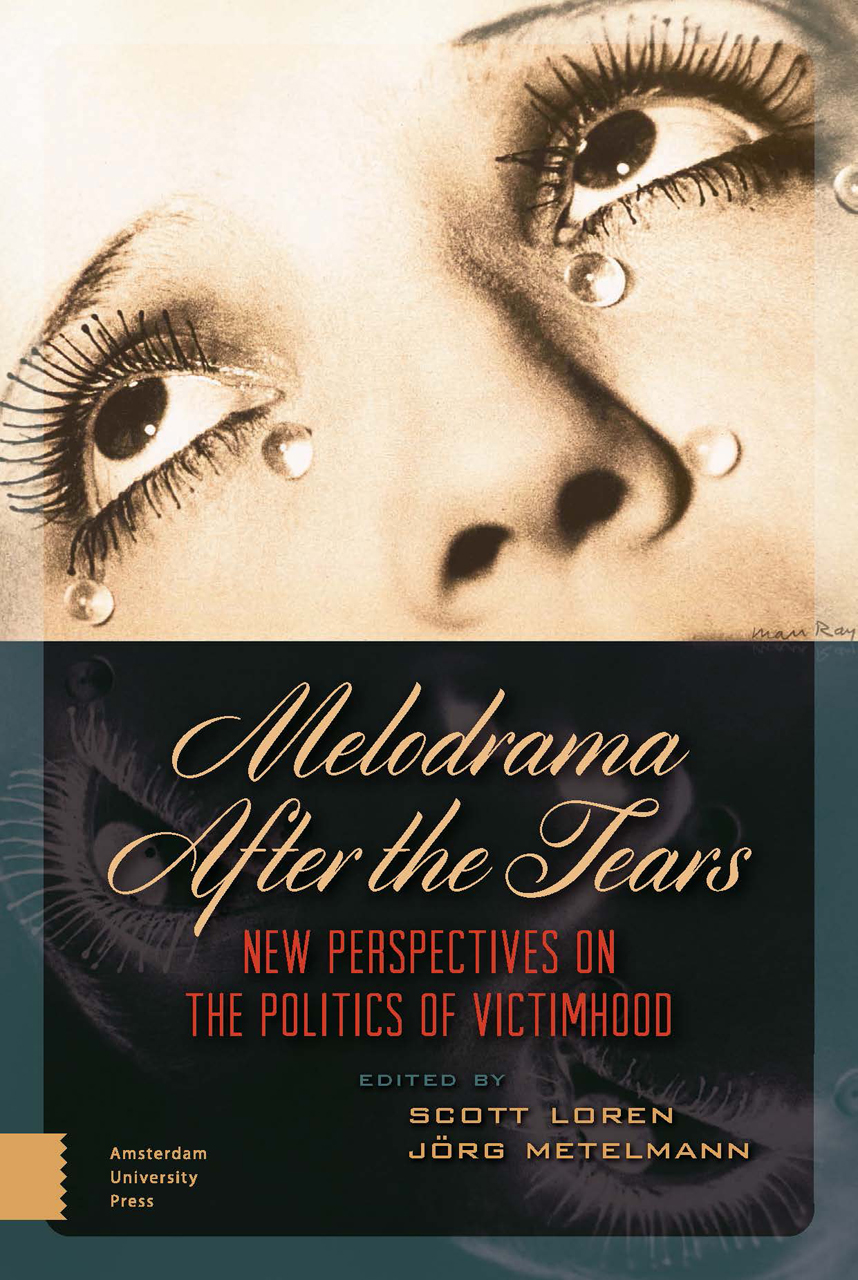 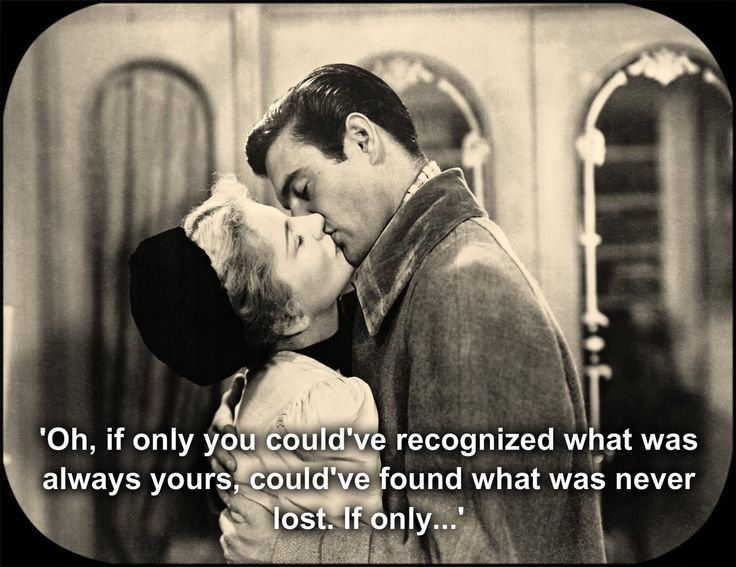 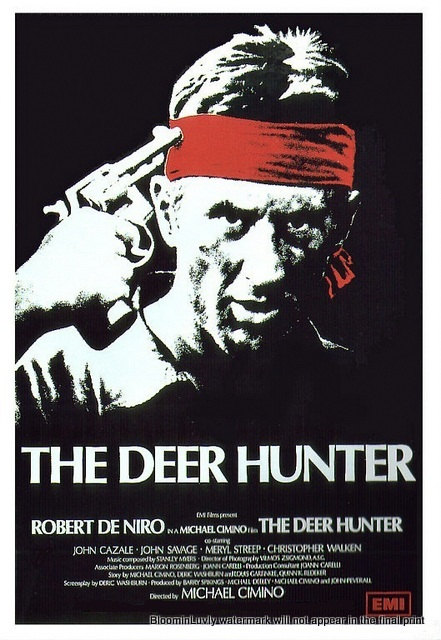 Linda Williams: Melodrama revised (1998)

Komplikovaný vztah realismu a melodramatu >> realismus jako režim zobrazování odpovídající dynamicky se měnící skutečnosti, melodrama jako víc anachronická a statická forma

Kombinace realismu, emocí, spektakularity a akce nás přivádí k rozpoznání centrálních protagonistů jako trpících obětí

Nová koncepce slzavé reakce >> slzy nejsou výrazem bezmoci nad osudem hrdinů (uvidí a docení včas okolí hrdinovu / hrdinčinu skutečnou podstatu?), ale mohou být chápány jako výraz naděje do budoucna; naděje, že jednou bude cílů a přání dosaženo. 

? Mužské slzy ?
"Jestliže emoce a morální řád v díle silně rezonují, jestliže nás dílo vyzývá k soucitu s hrdiny pro jejich ctnosti; jestliže se narativní trajektorie zaobírá nalezením a prokázáním nevinnosti spíš než psychologickými příčinami a motivací jednotlivých činů, pak dané dílo operuje v melodramatickém modu."   (Linda Williams, 1998)
Melodrama jako rétorika
Todd Haynes
Vystudoval malbu na Brownově univerzitě – perspektiva malíře
Styl rozkročený mezi emulací  (melodramata 50. let, moderní malířství a fotografie, biopics) a originalitou => alegorie, metafora 
 Vyprávění vs poskytování informací / problematický vztah mezi viděním a věděním
“Nesnesitelná lehkost ženského bytí.”
Carol  
USA 2015, r. Todd Haynes, hrají: Cate Blanchett, Rooney Mara
“Dekor jako dikce” – Carol se od tohoto pojetí stylu odklání ve prospěch synestezického prožitku, zapojujícího všechny smysly (pohledy, povrchy, vůně)  
Lesbický a/nebo univerzální milostný příběh? >> ženská kulturní kompetence
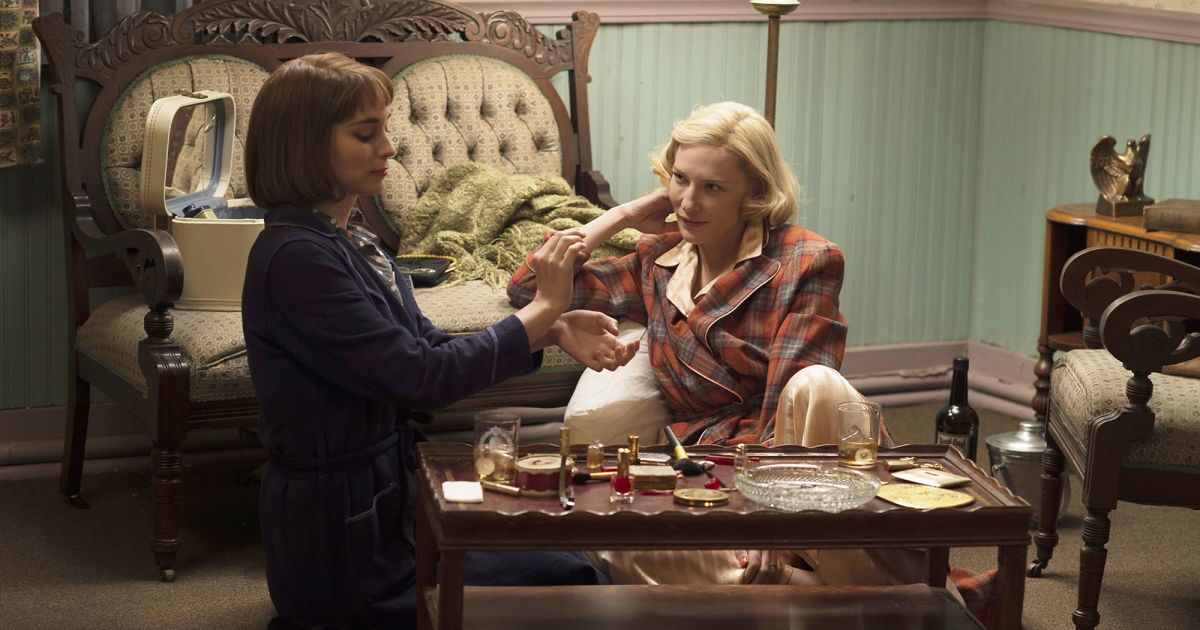 Akcent věkového rozdílu – starší žena (typ lesby – predátorky) a mladší, nevyhraněná 
	dívka >> artikulace hlavně prostřednictvím kostýmů!
Postava Carol jako fascinující objekt, kterému Therese přihlíží zpovzdálí >> divácká identifikace nikoliv s postavou Therese, ale s její touhou po Carol
“Everything comes full circle” – melodrama preferuje fatalistické a uzavřené kruhové zápletky; Carol jako specifický případ.
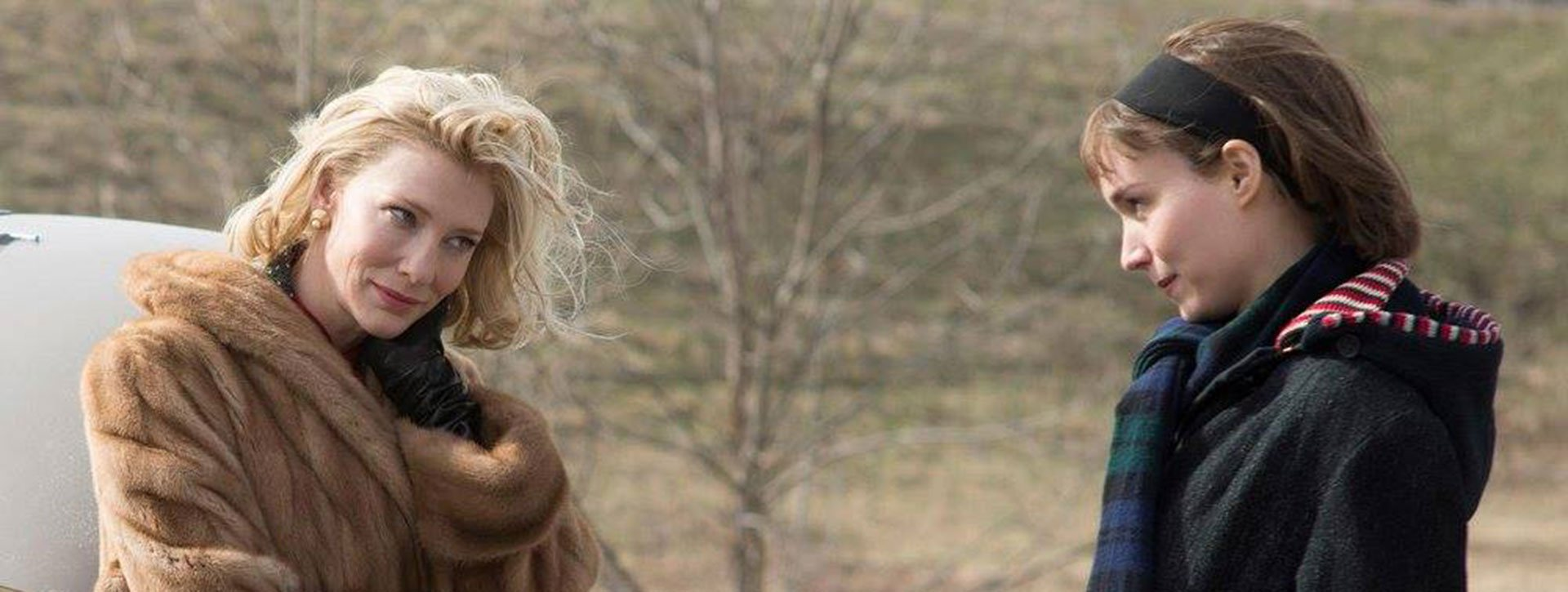 Jde v případě Carol o happyend či nikoliv? Které prvky na rovině stylu a které prvky na rovině vyprávění hovoří pro jednu z variant?
Jak film vyjadřuje rozdílnou pozici subjektu vs objektu? Komu je vlastní aktivní, iniciační pohled a kdo pouze pasivně přihlíží? Čí hledisko film vlastně zaujíma?
Jak – nejen ve vztahu k předchozí otázce – funguje fotografie, zamlžené a rozmazené povrchy a rámování?
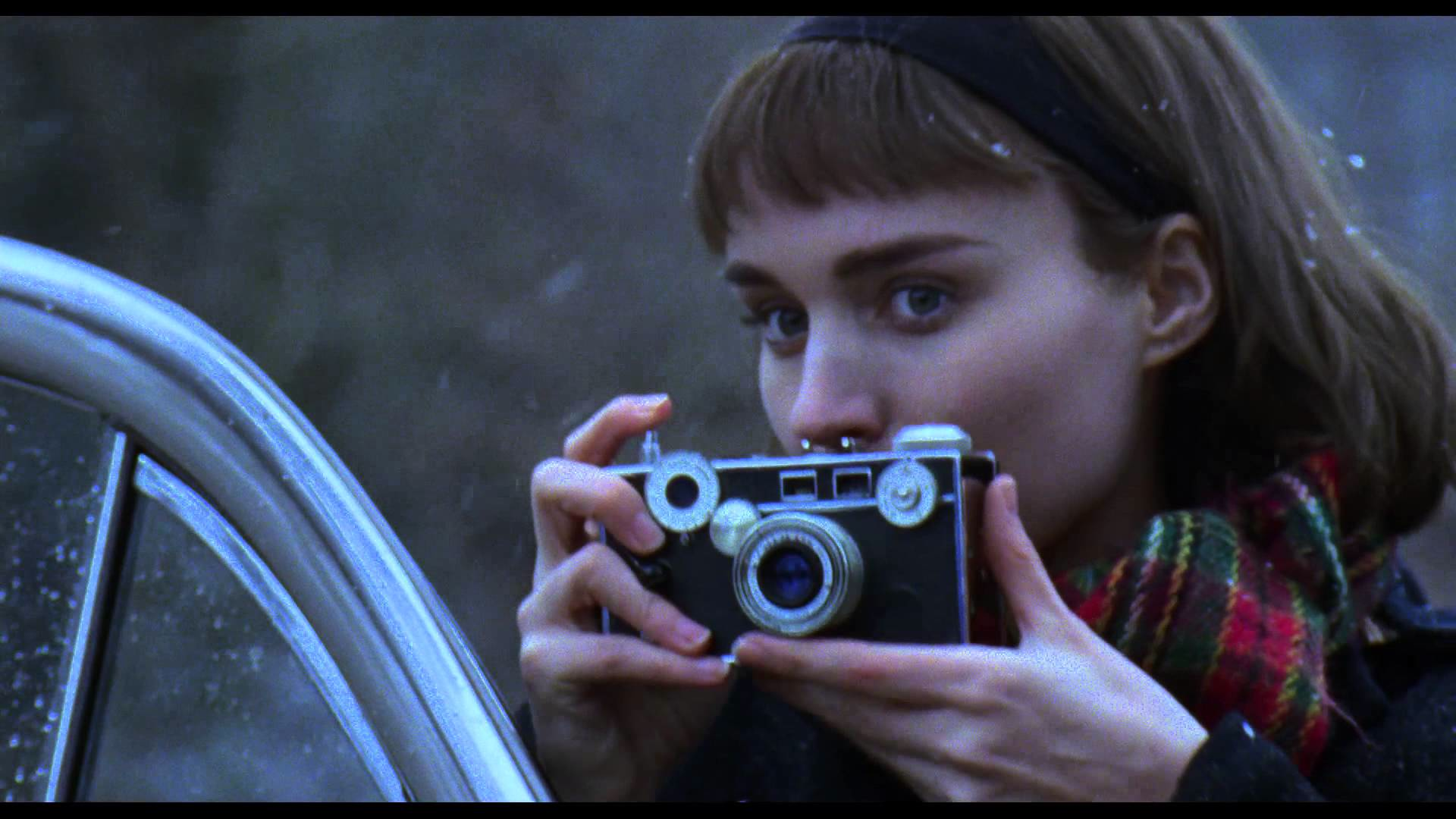